Η αγαπημένη μου εποχή
Μήτσος
Σπύρος
Πέτρος
Δ2
2017-18
Δημήτρης
Η αγαπημένη μου εποχή είναι το καλοκαίρι.
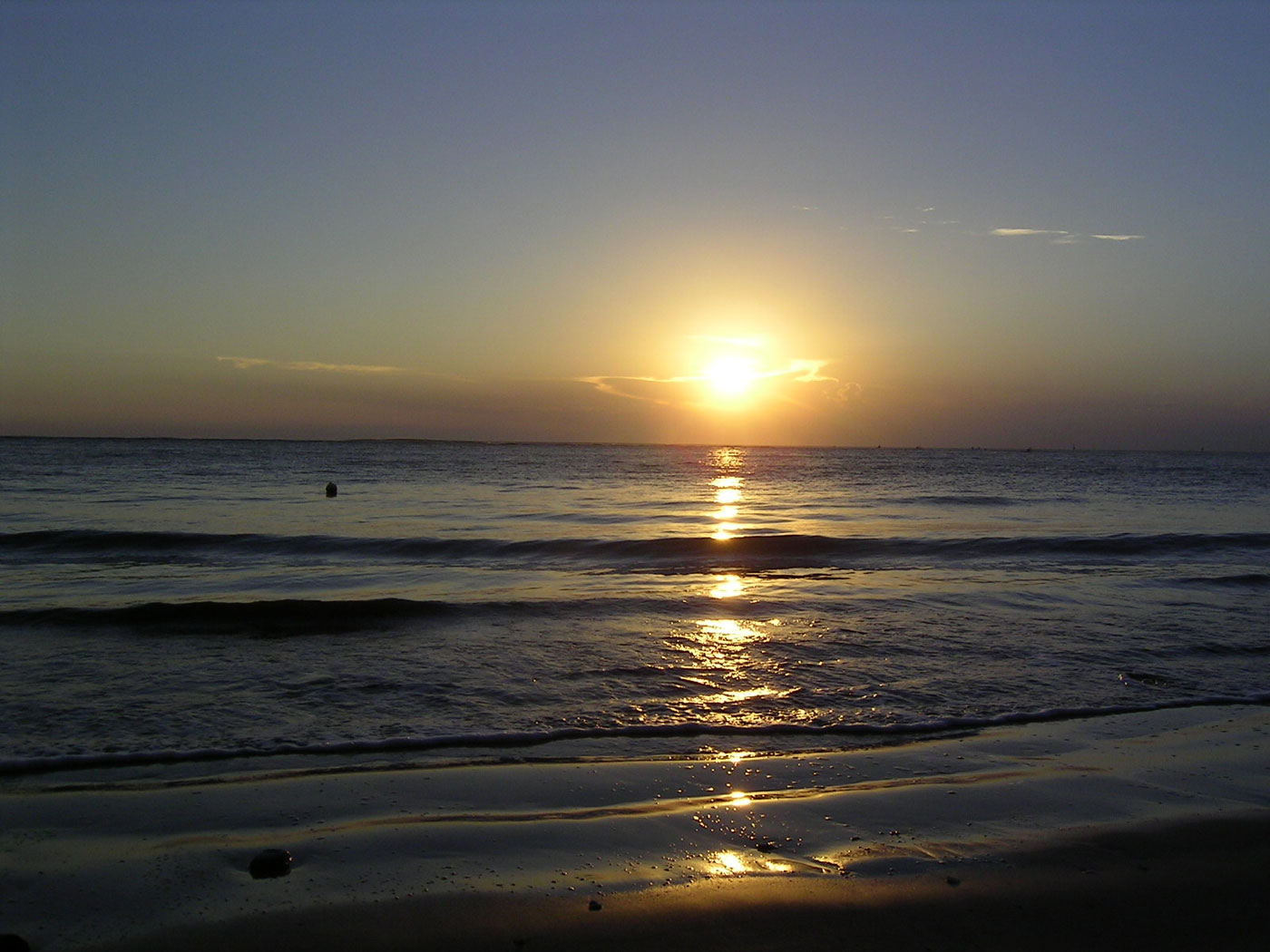 Δημήτρης
Γιατί κλείνουν τα σχολεία , πάω για μπάνιο στη θάλασσα και τρώω παγωτό.
Σπύρος
Η αγαπημένη μου εποχή είναι το καλοκαίρι.
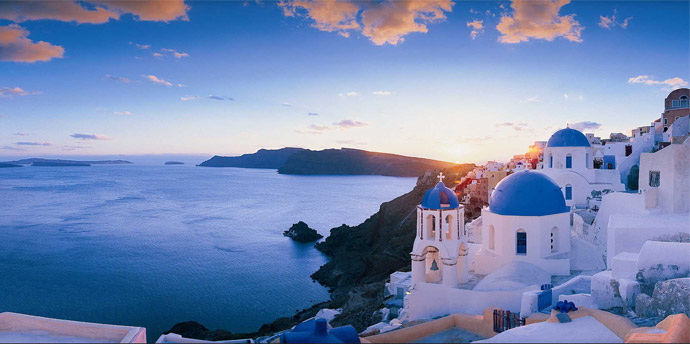 Σπύρος
Γιατί κλείνουν τα σχολεία , έχω γενέθλια , πάω στη θάλασσα και τρώω πολλά παγωτά.
Πέτρος
Η αγαπημένη μου εποχή είναι το καλοκαίρι.
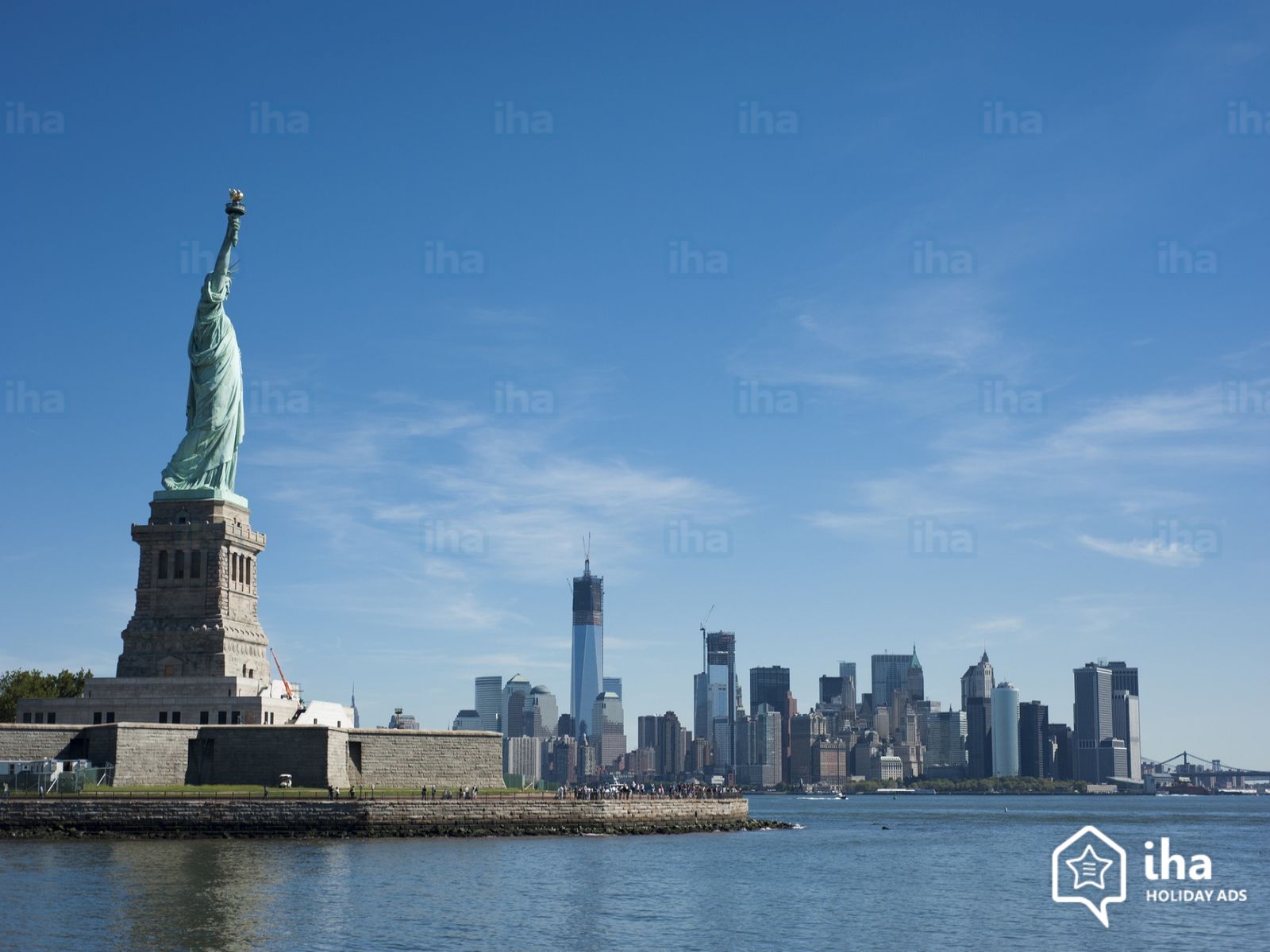 Πέτρος
Γιατί  τρώω παγωτό και κάνω βόλτες με την οικογένειά μου.